God’s Answer to the Frustrations of Man (Job)
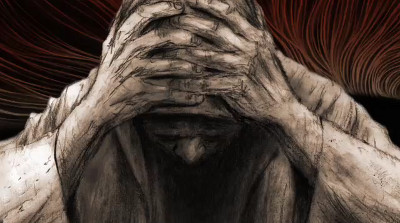 God’s Answer to the Frustrations of Man (Job)
God’s Answer to the Frustrations of Man (Job)
God’s Answer to the Frustrations of Man (Job)
God’s Answer to the Frustrations of Man (Job)
God’s Answer to the Frustrations of Man (Job)
God’s Answer to the Frustrations of Man (Job)
God’s Answer to the Frustrations of Man (Job)
God’s Answer to the Frustrations of Man (Job)
God’s Answer to the Frustrations of Man (Job)
God’s Answer to the Frustrations of Man (Job)
God’s Answer to the Frustrations of Man (Job)
God’s Answer to the Frustrations of Man (Job)
God’s Answer to the Frustrations of Man (Job)